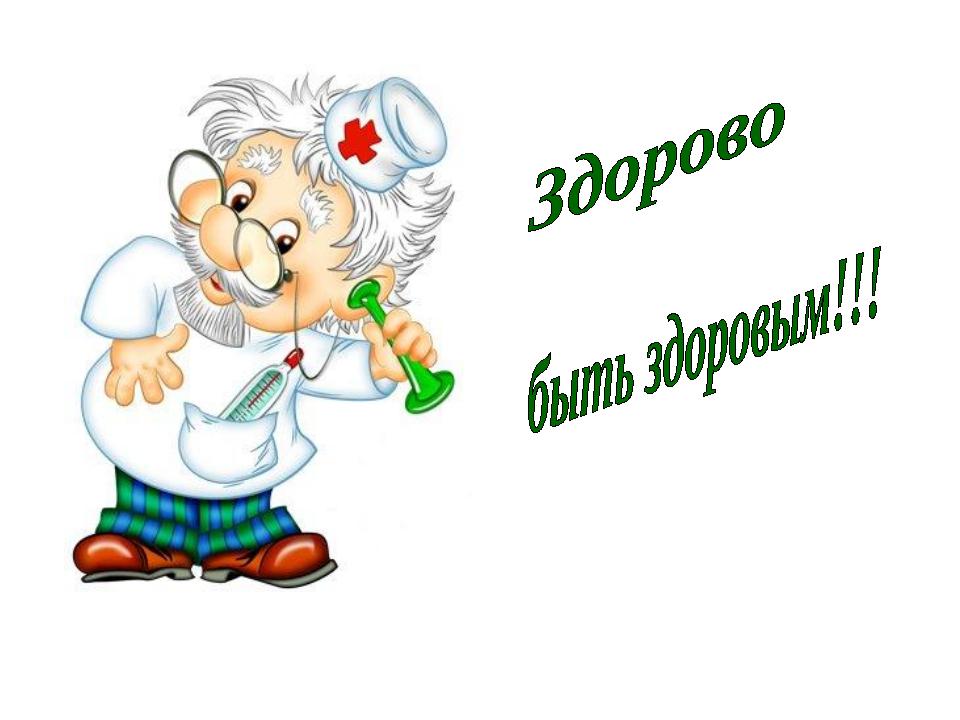 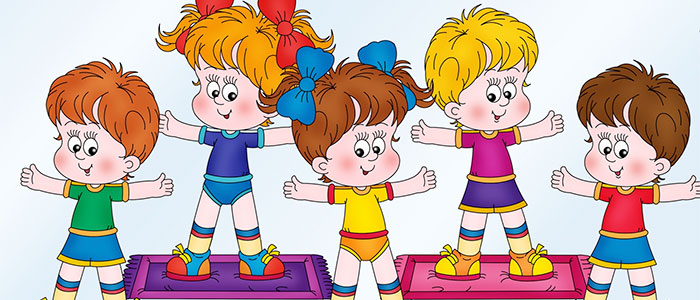 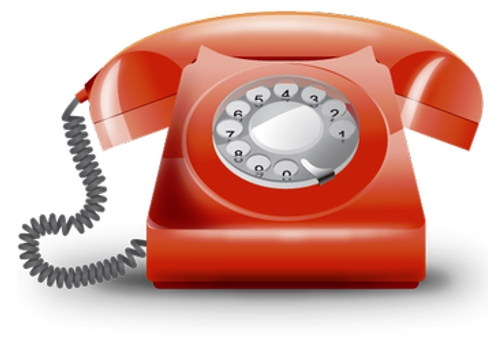 Телефон скорой помощи
03
Экстренный вызов 
Специальных служб
С мобильного
Телефона
112

Единый телефон
Службы спасения
911
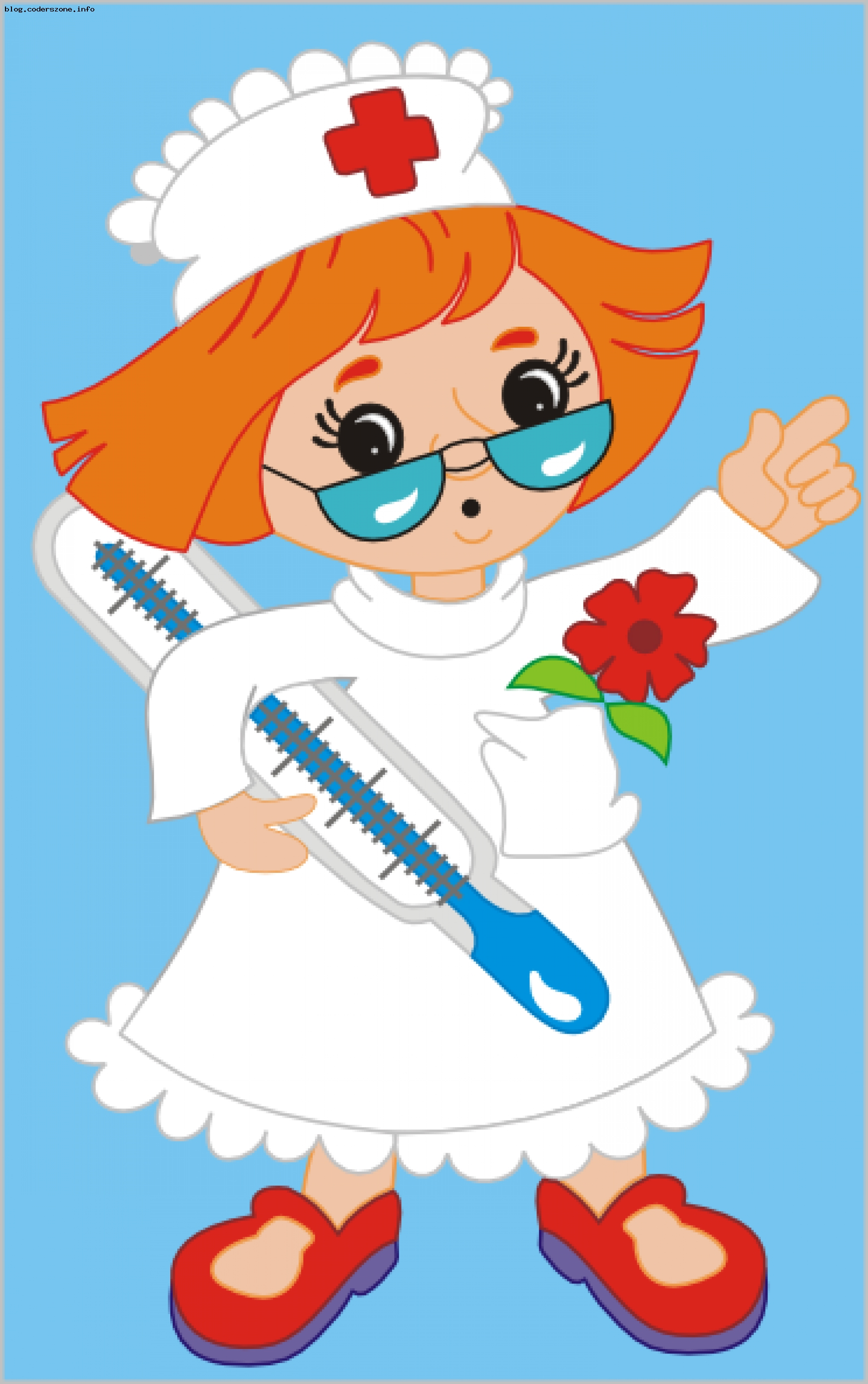 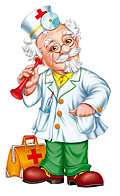 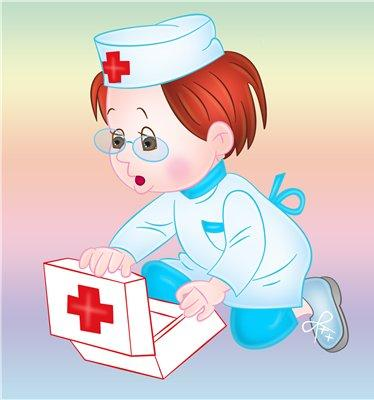 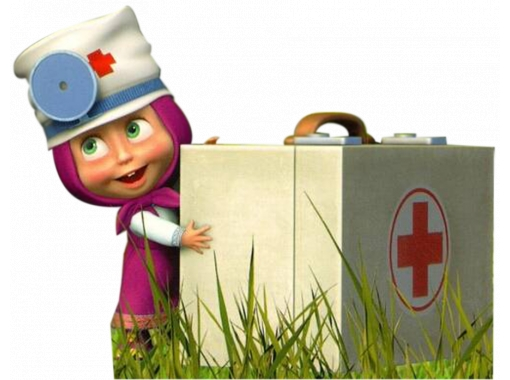 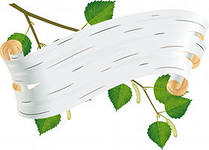 В здоровом теле – здоровый дух
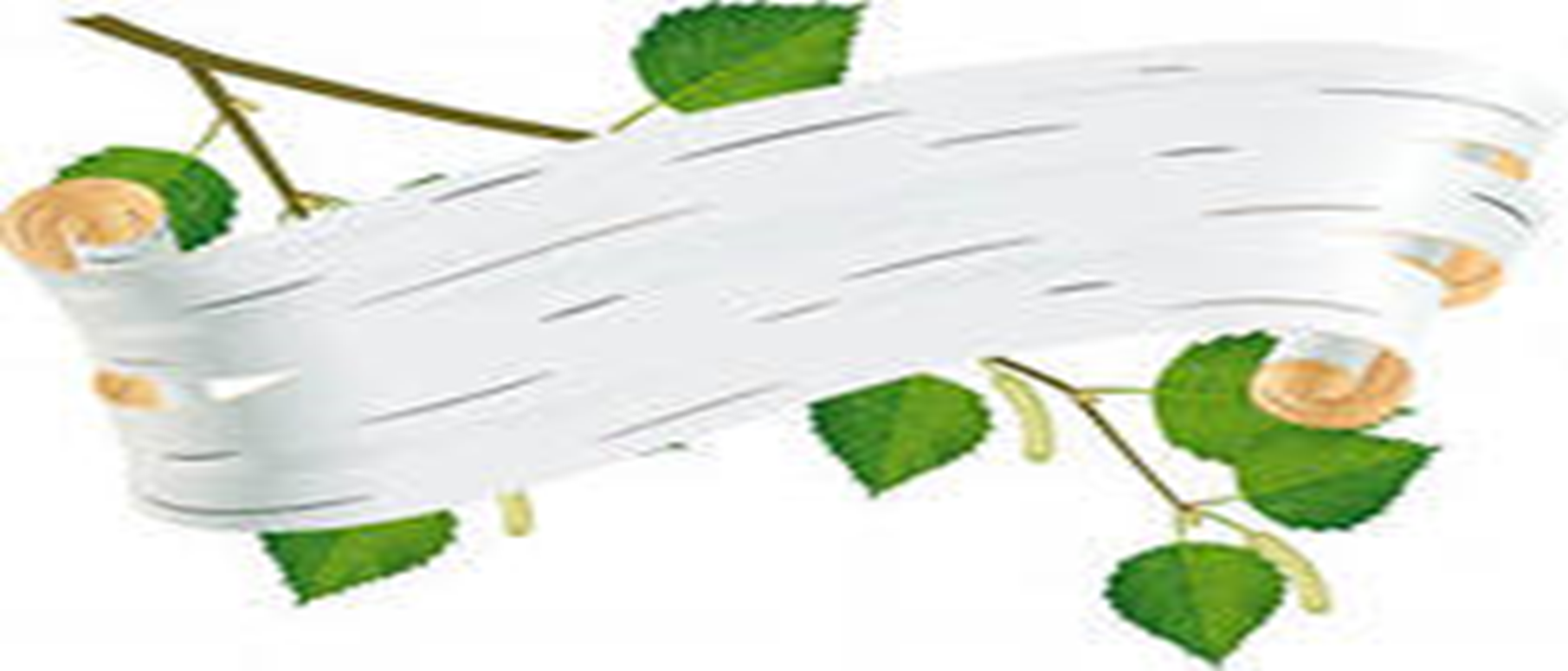 Здоровье дороже денег.
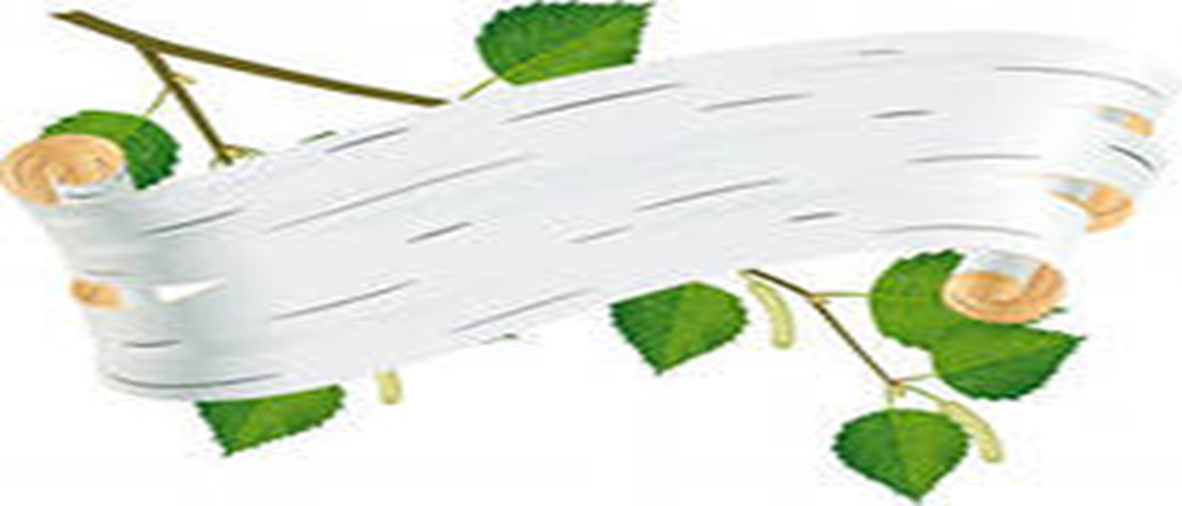 Чтобы быть к труду готовым, 
надо быть всегда здоровым
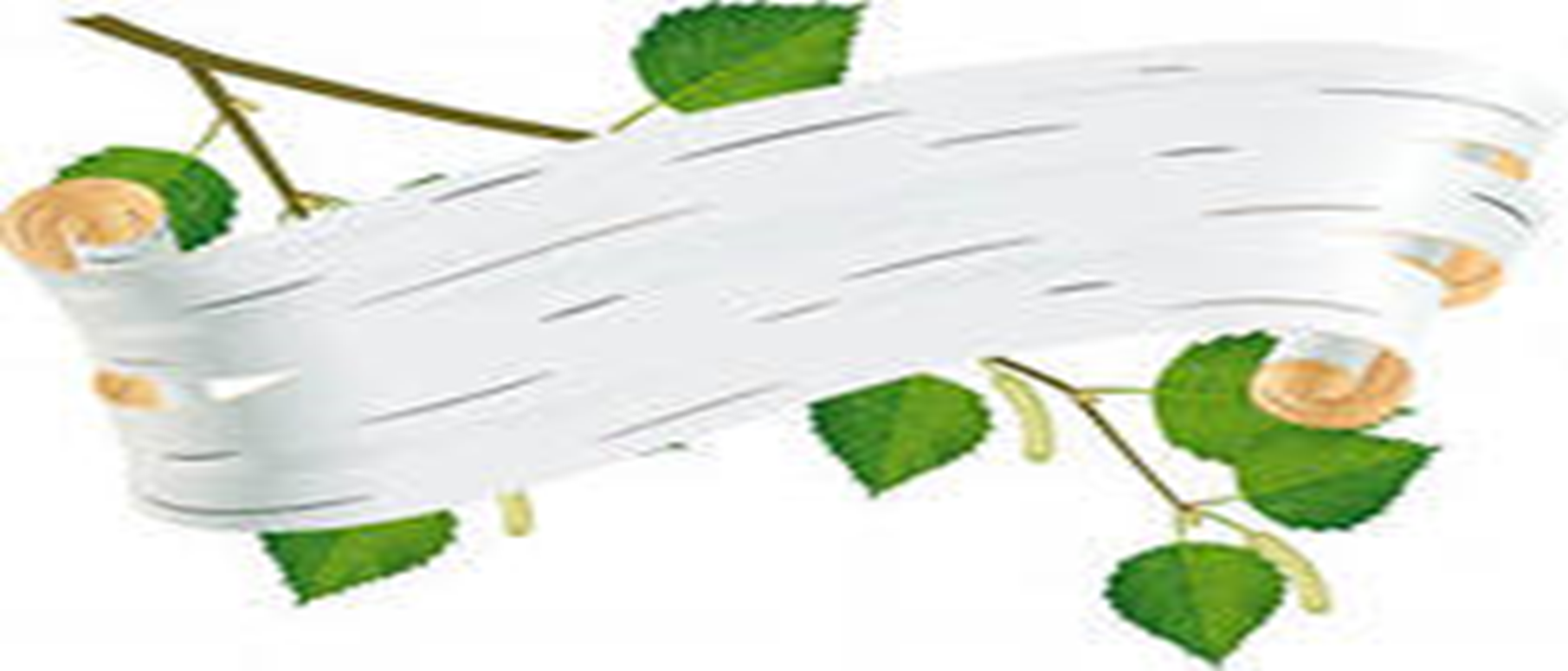 Овощи – кладовая здоровья.
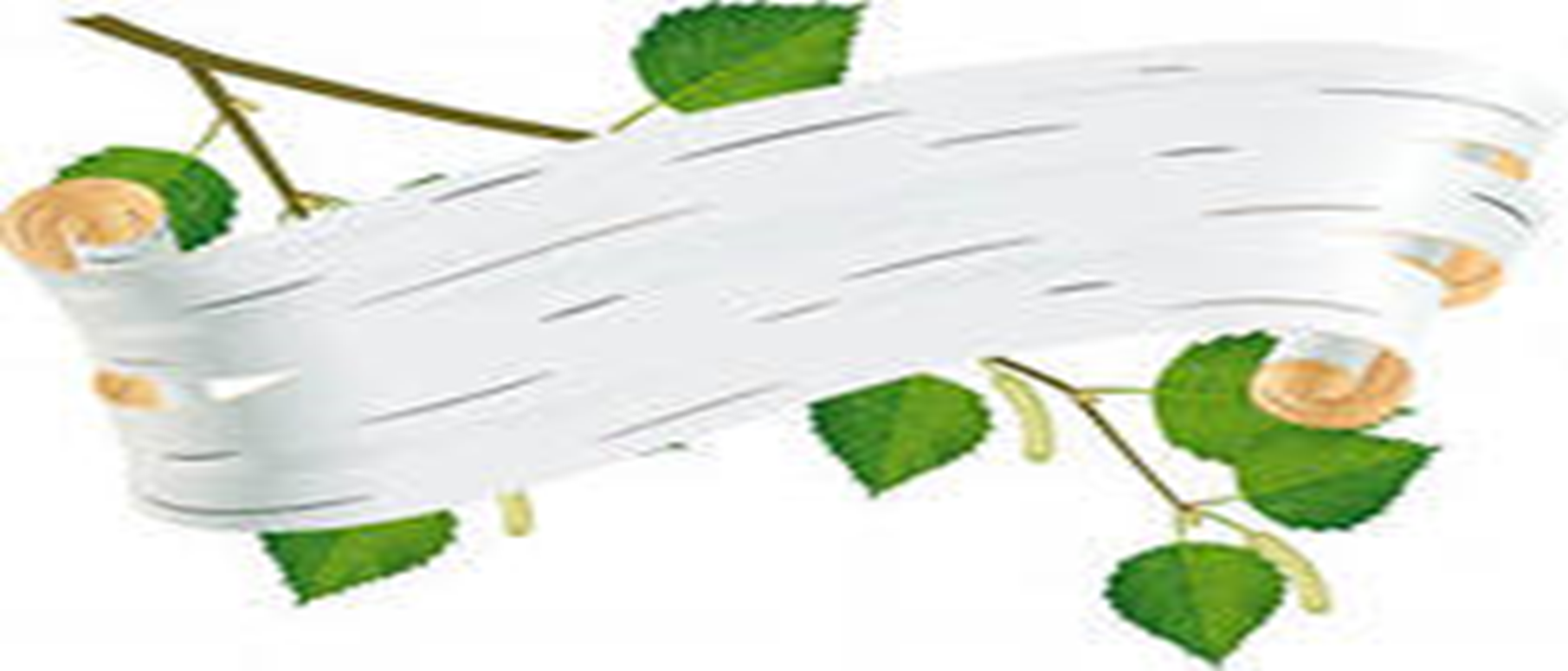 Чистота – залог здоровья.
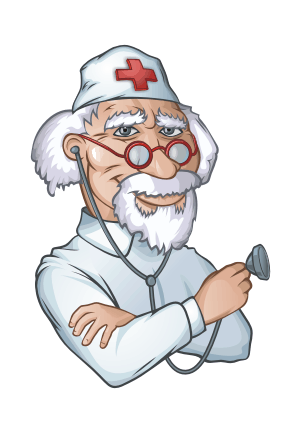 Что такое здоровье?
Здоровье – это красота.
Здоровье – мы и природа.
Здоровье – когда мы бегаем, прыгаем и у нас всё получается.
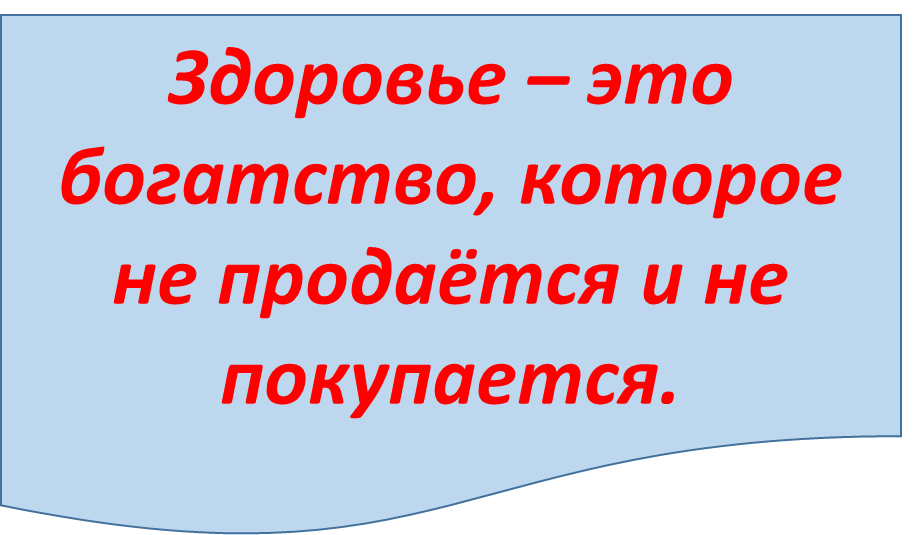 Здоровье – это сила и ум.
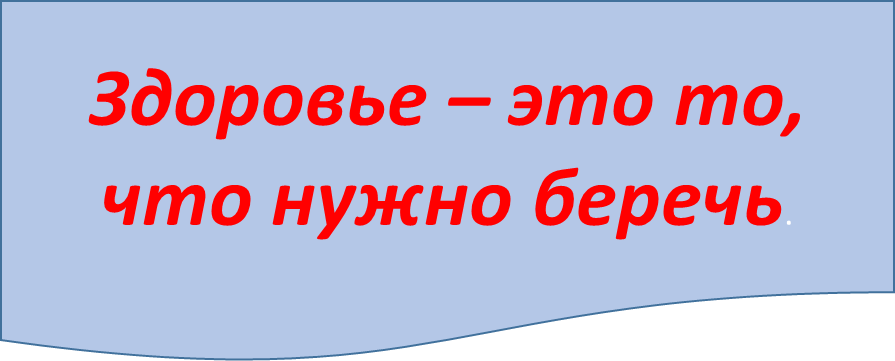 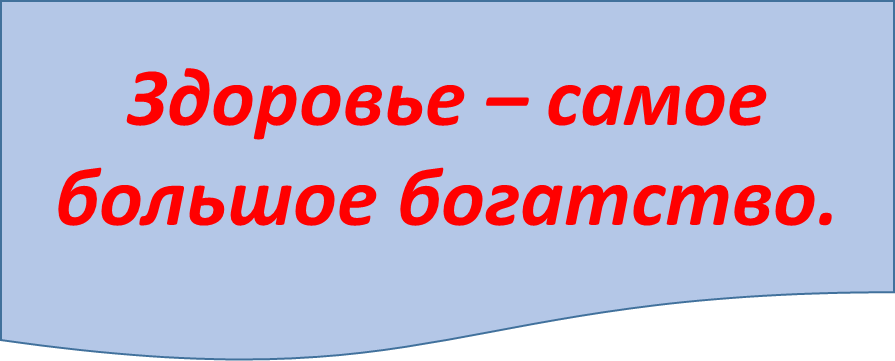 Если хочешь быть здоров
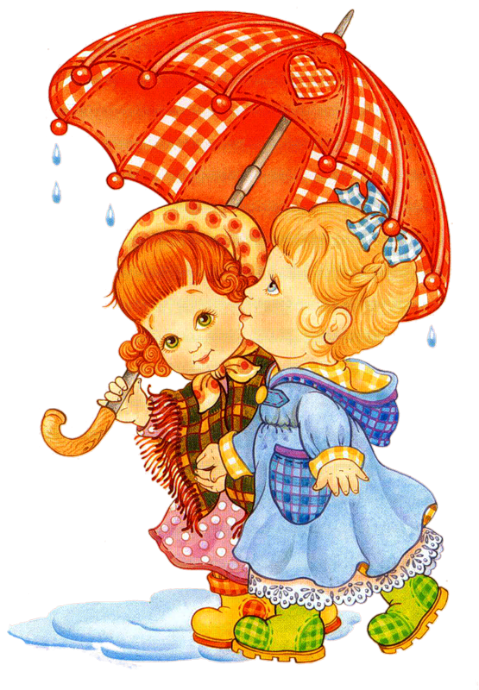 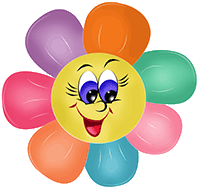 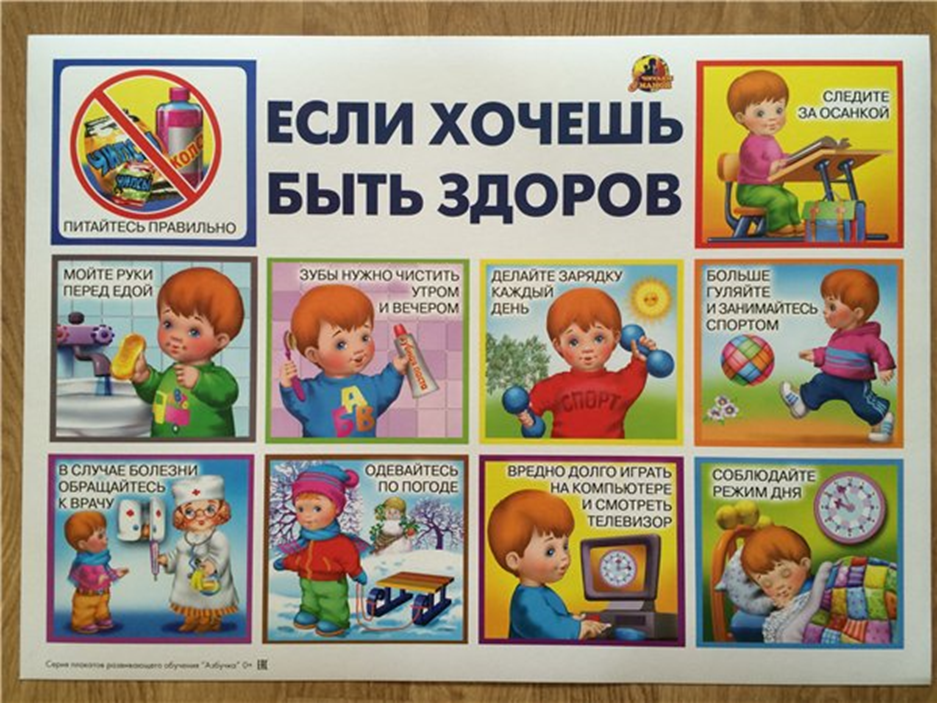 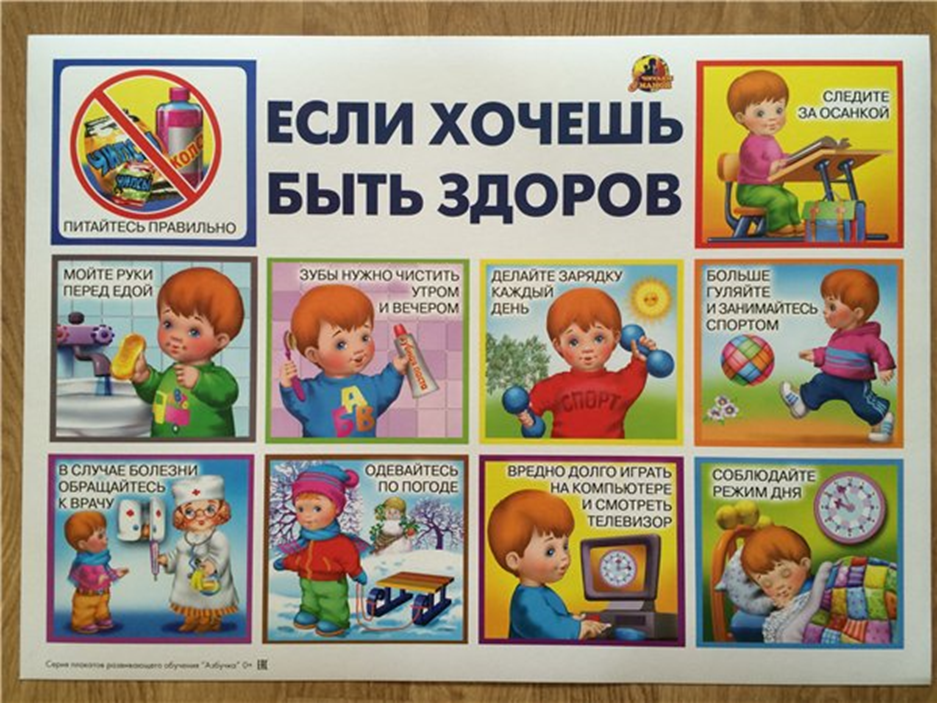 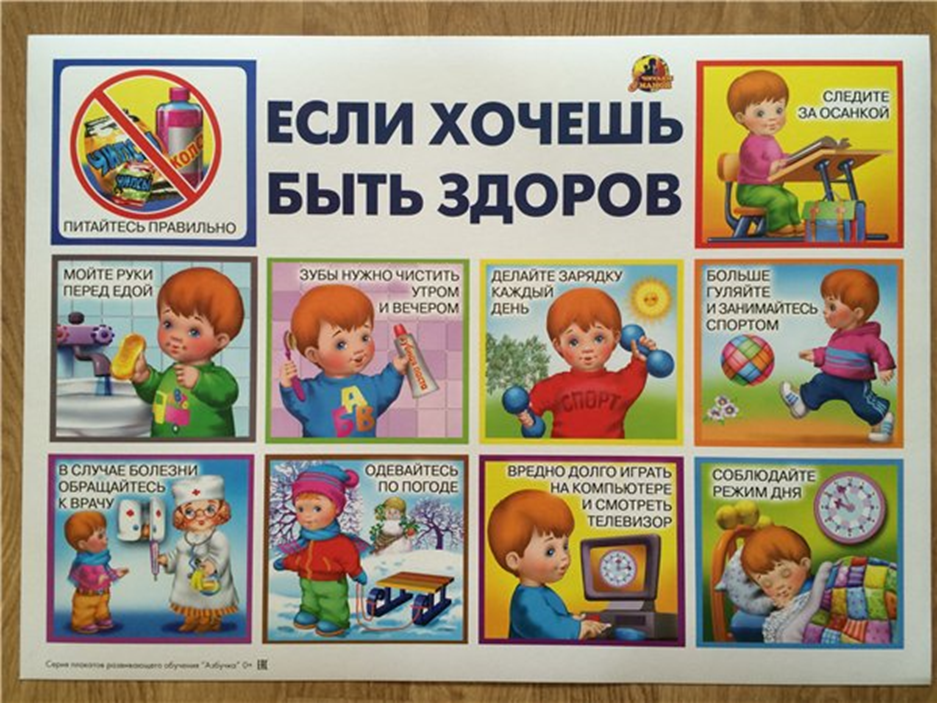 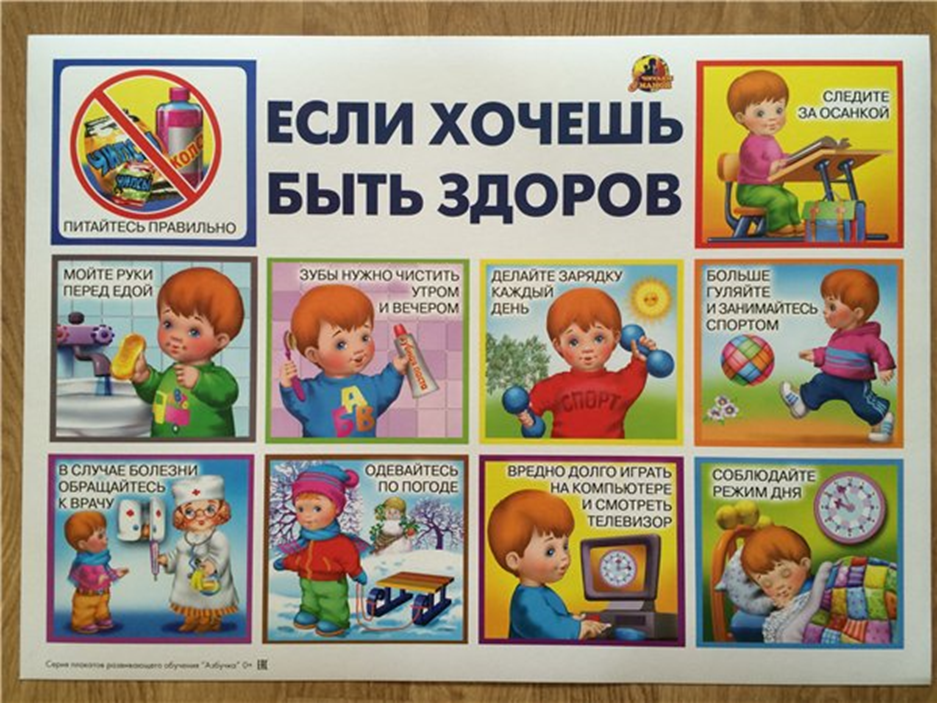 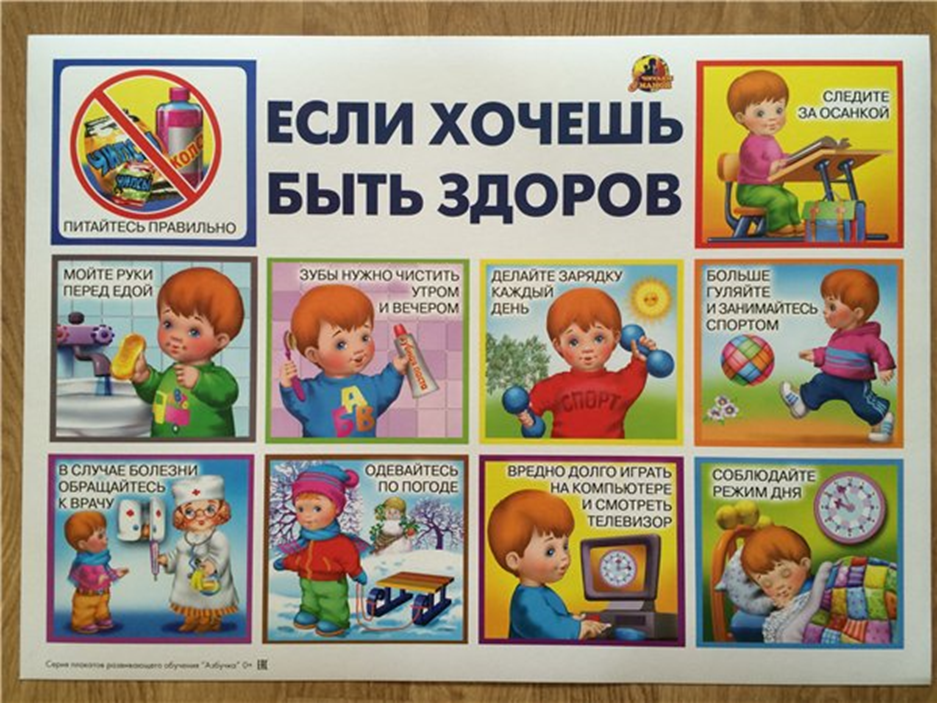 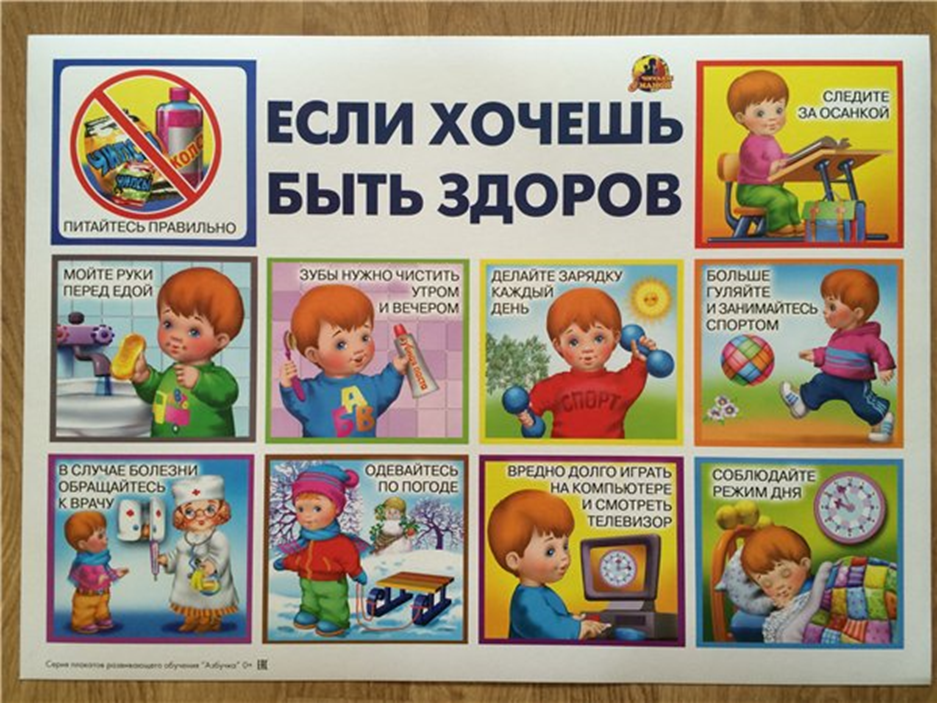 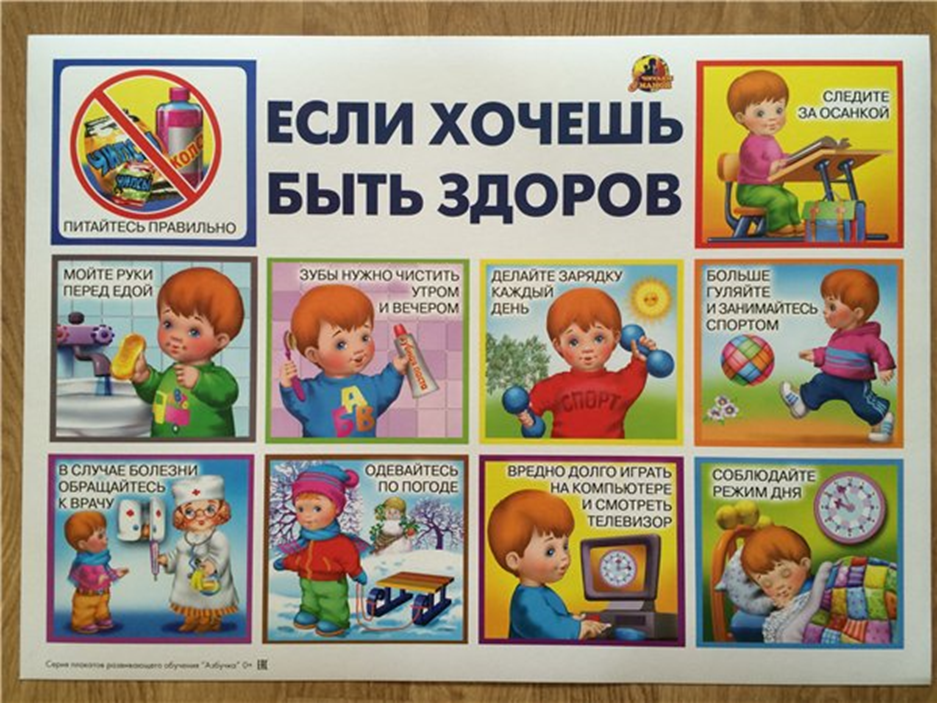 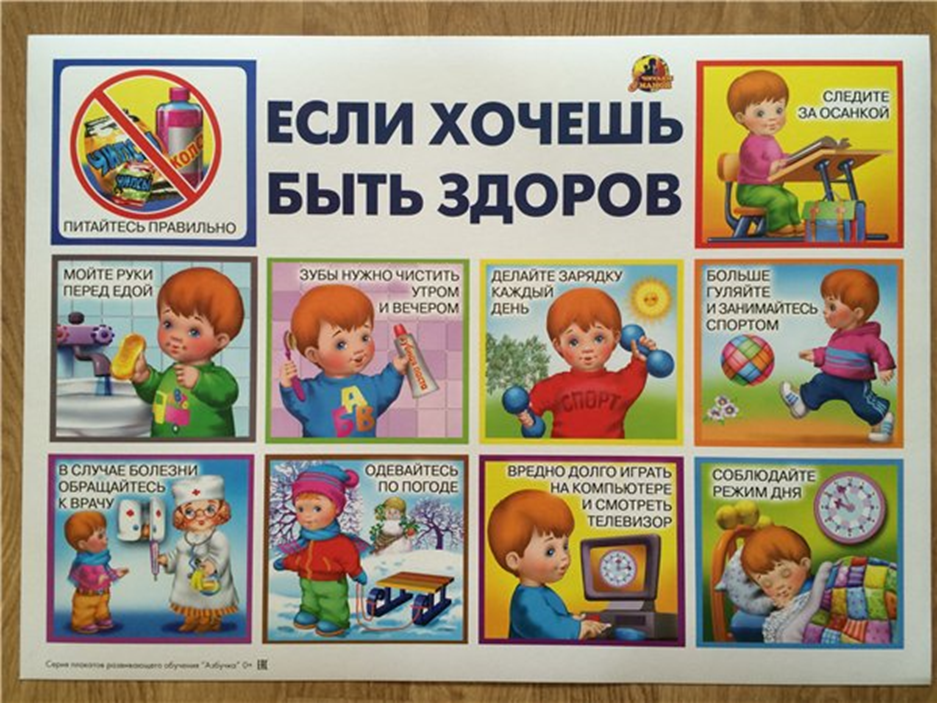 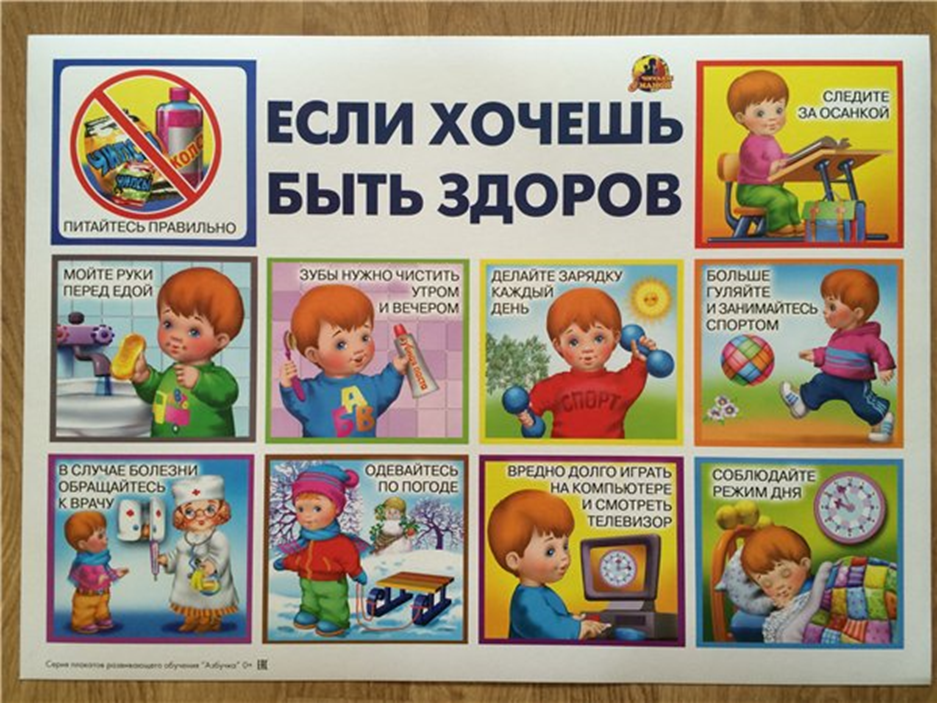 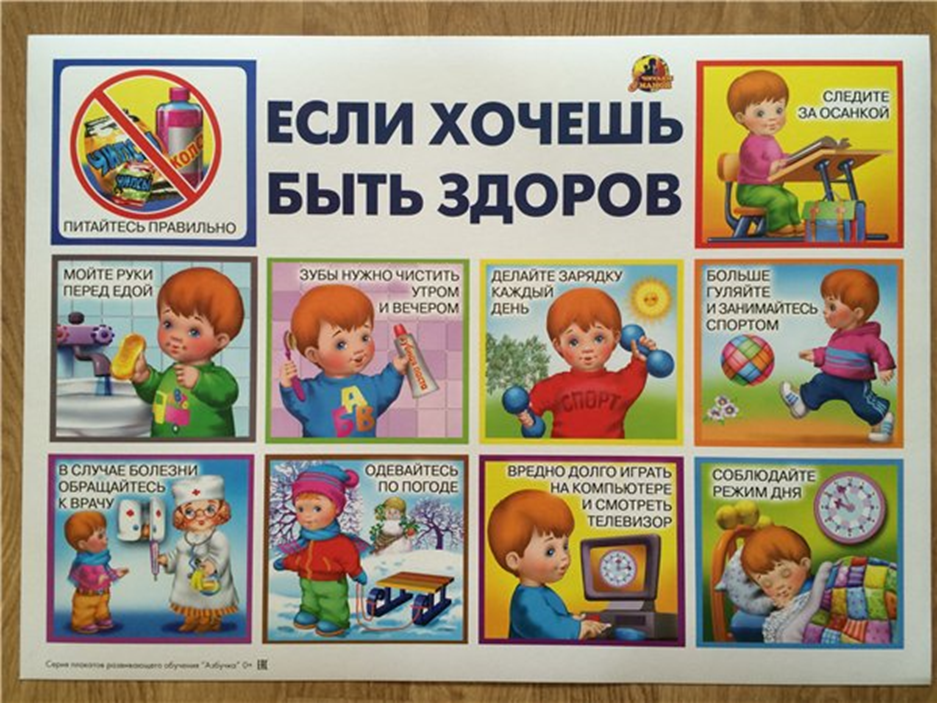 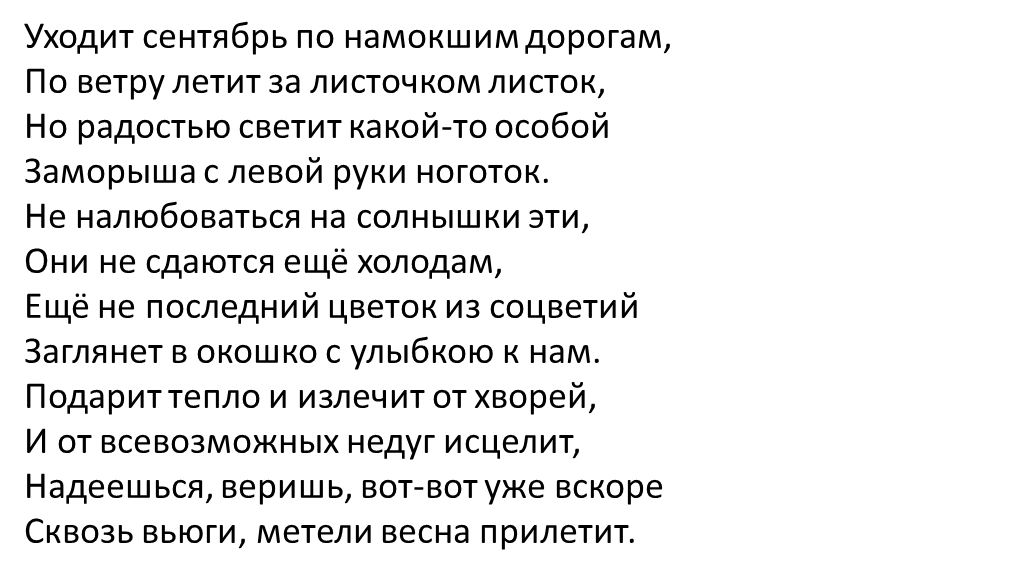 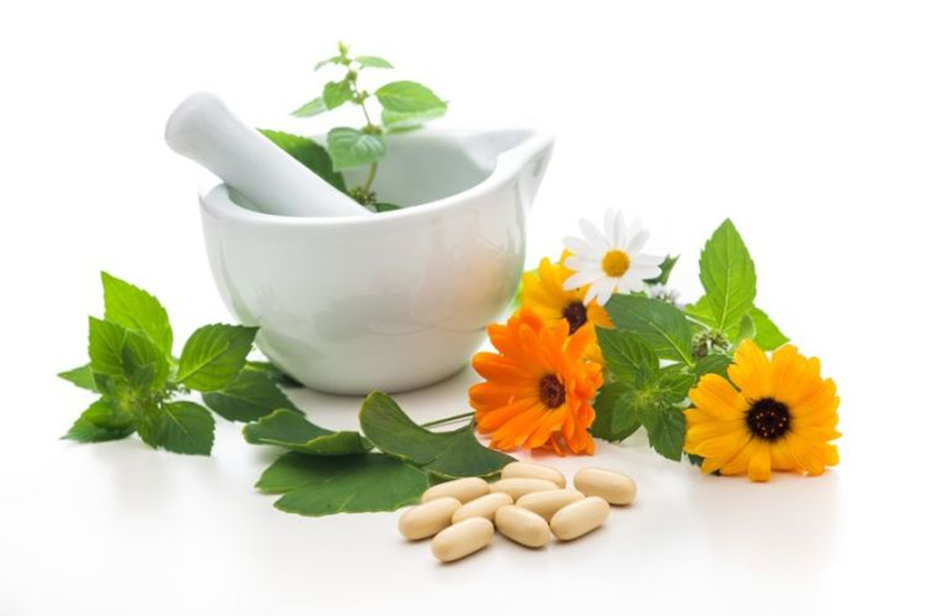 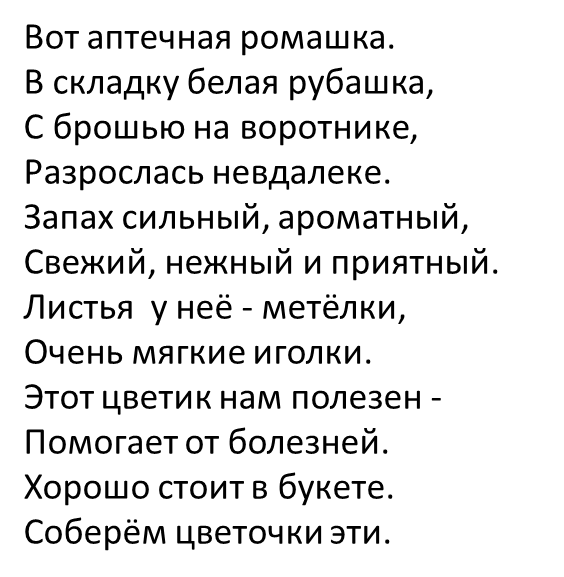 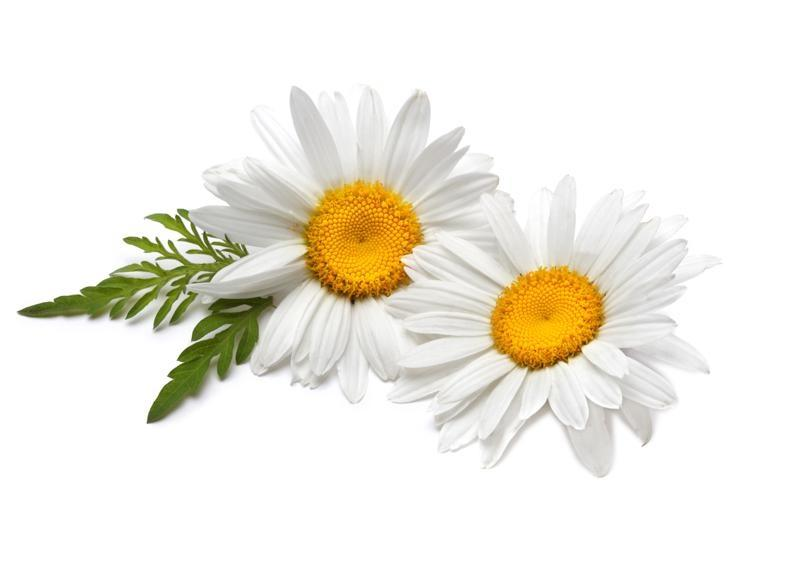 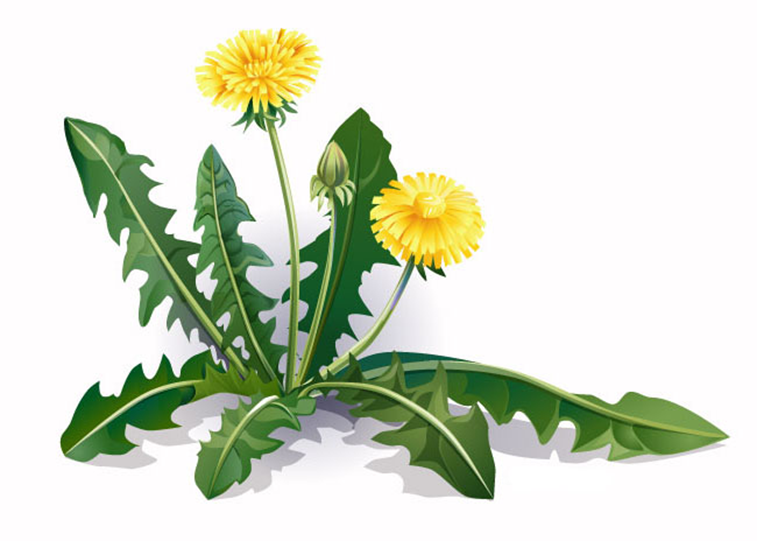 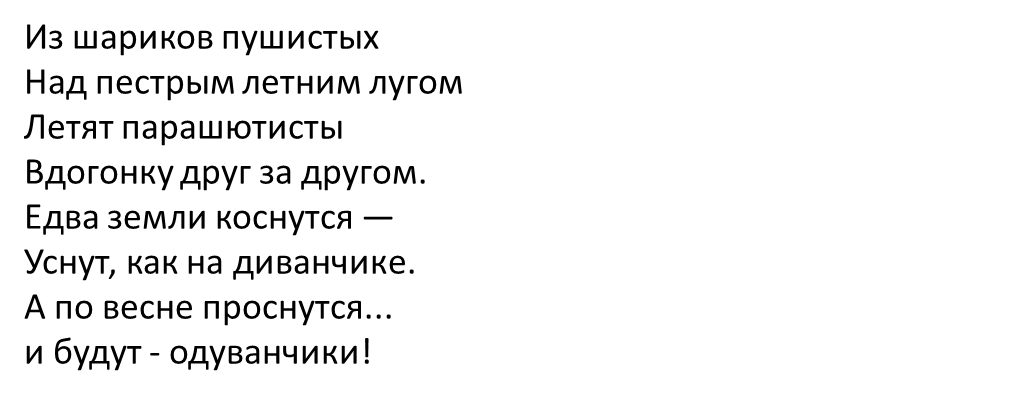 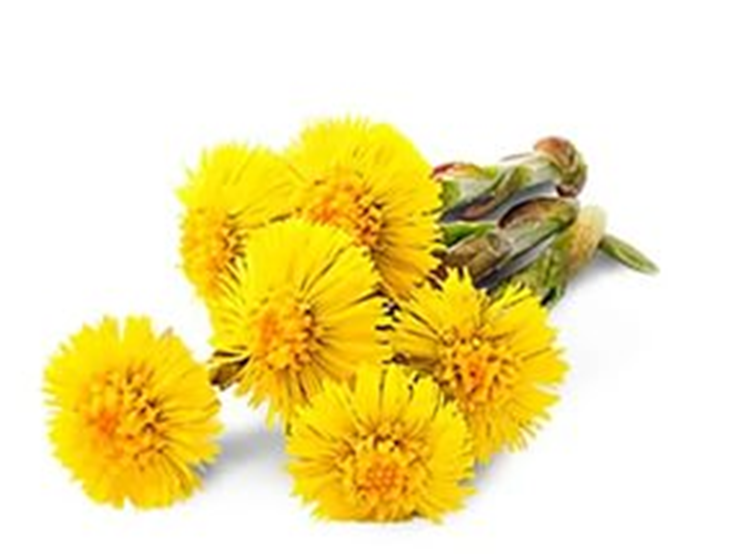 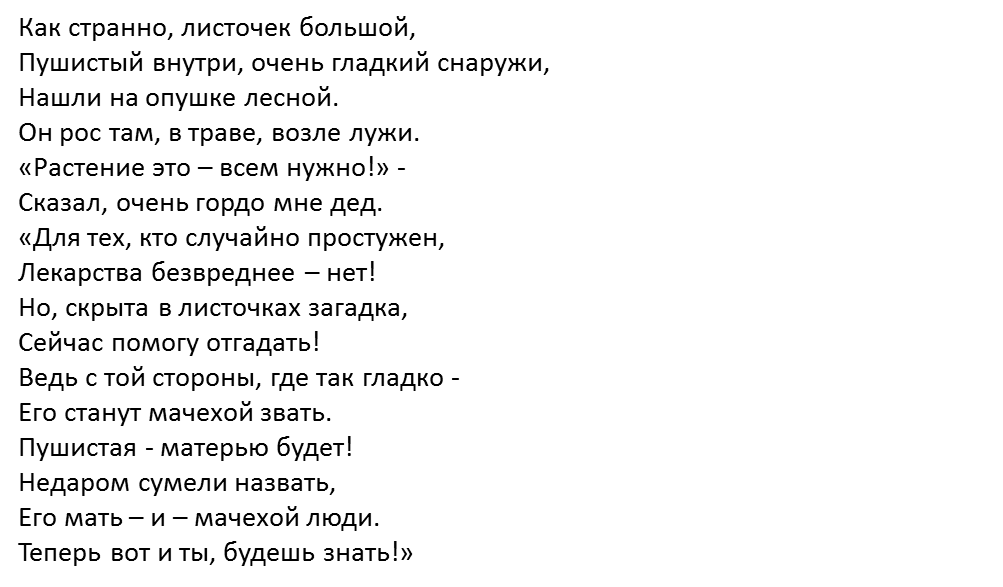 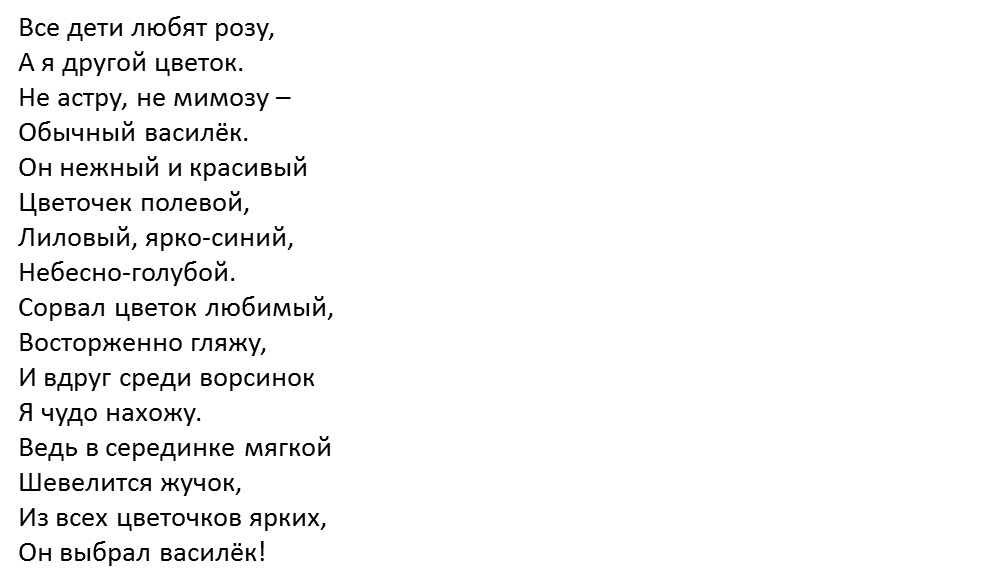 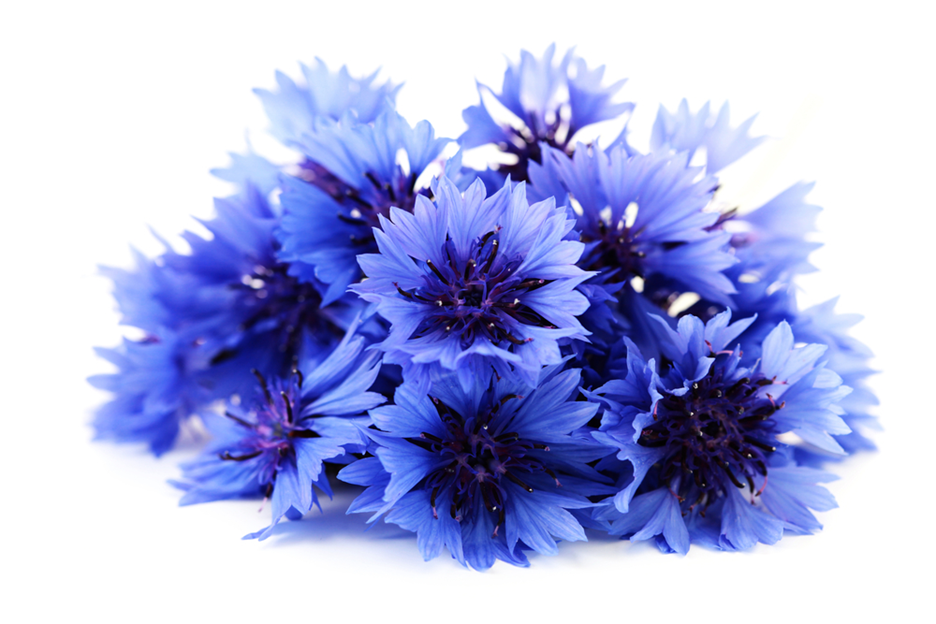 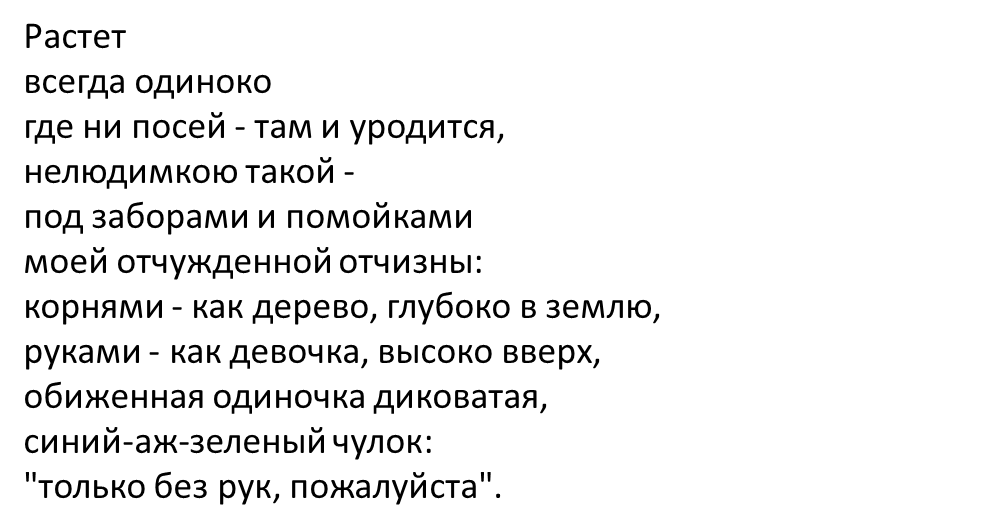 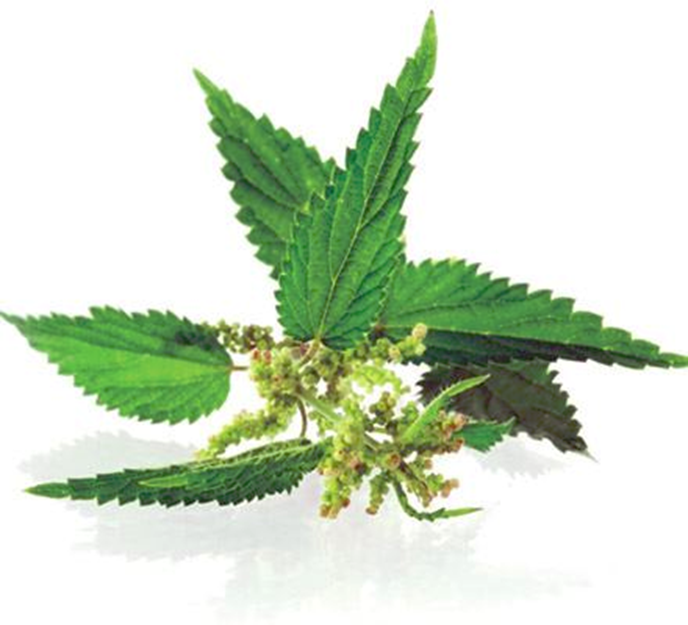 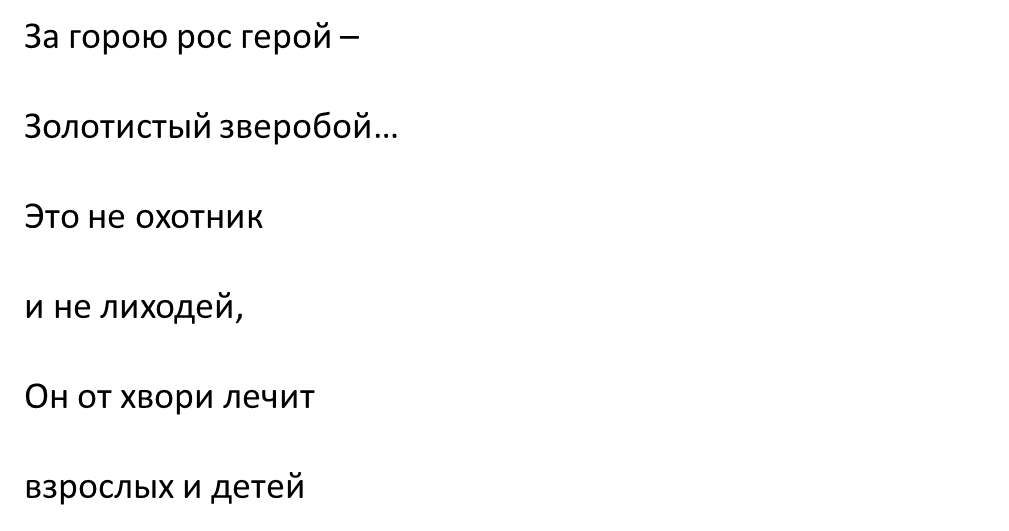 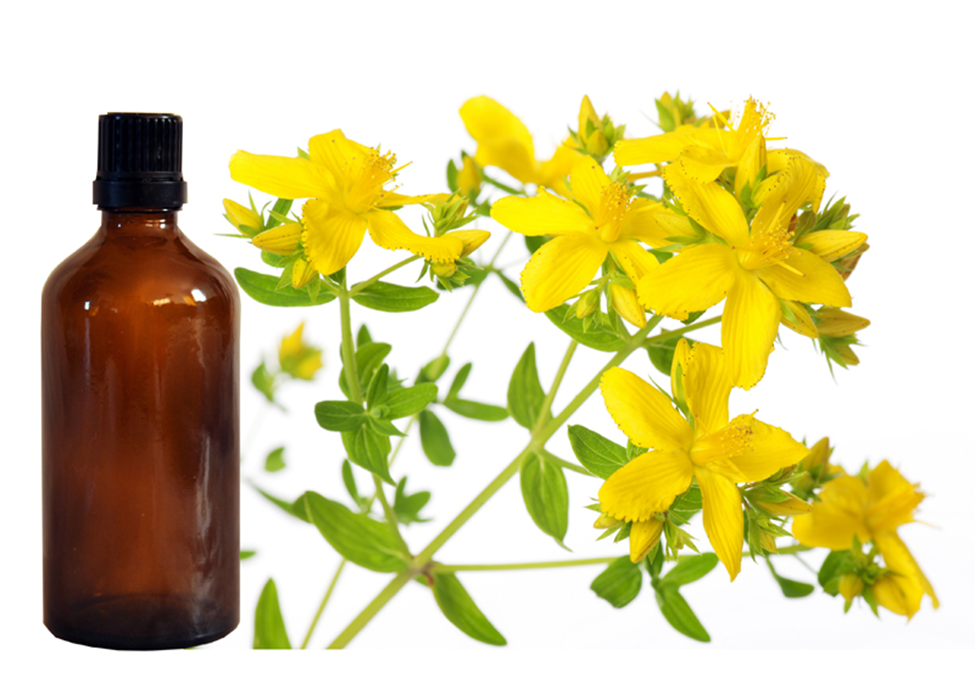 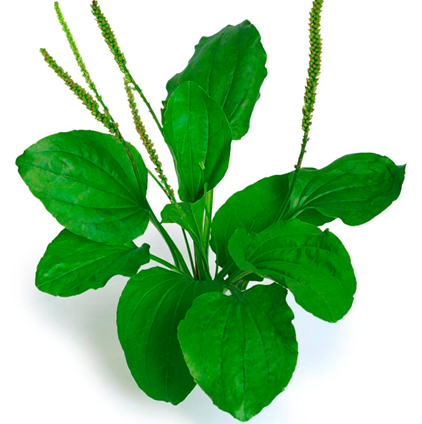 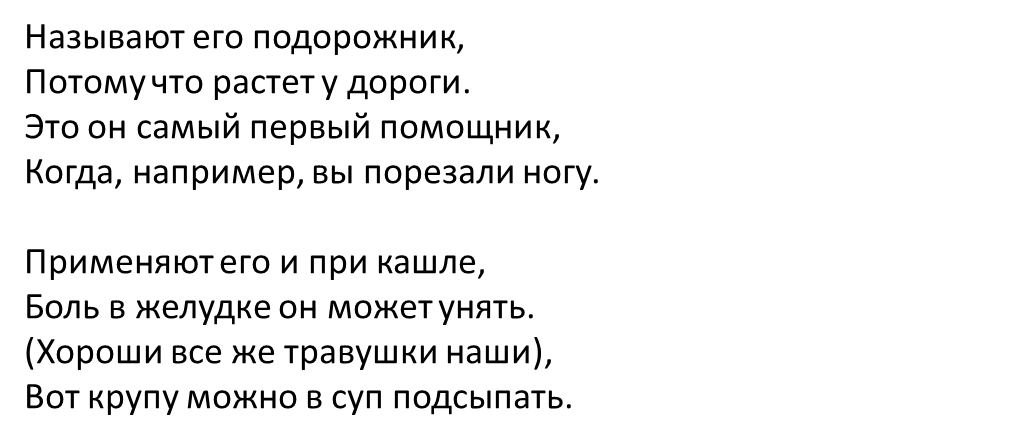 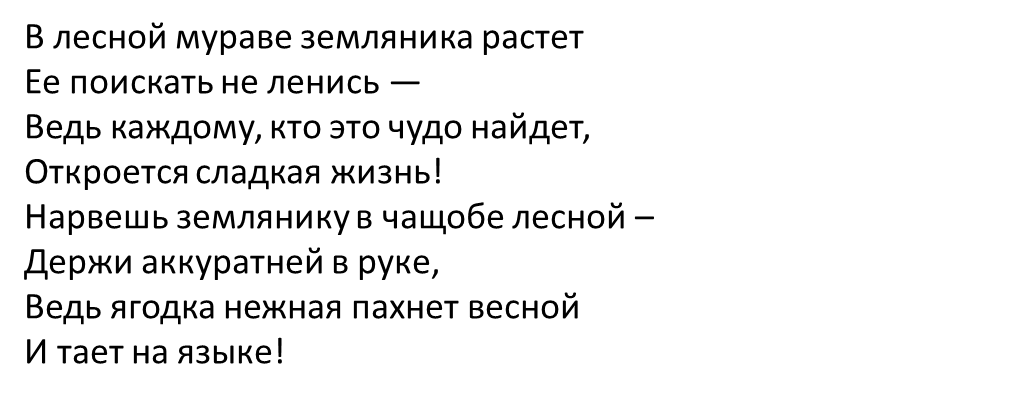 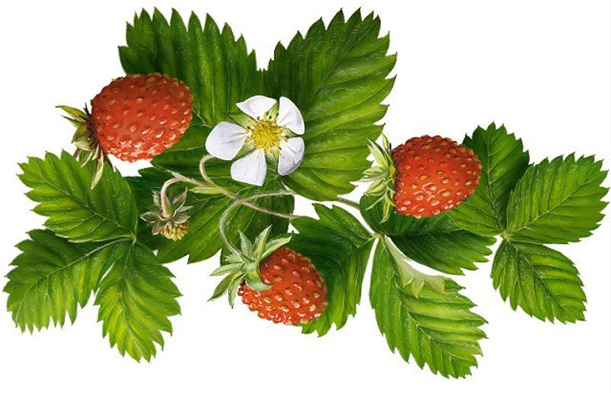 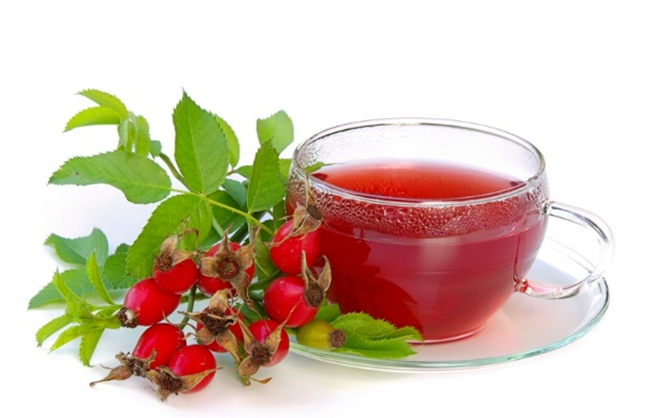 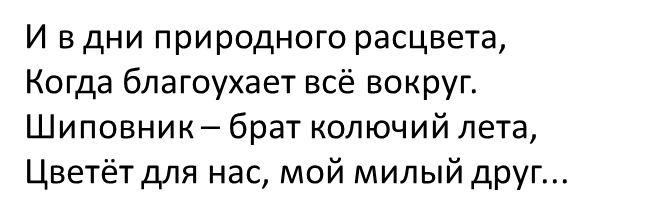 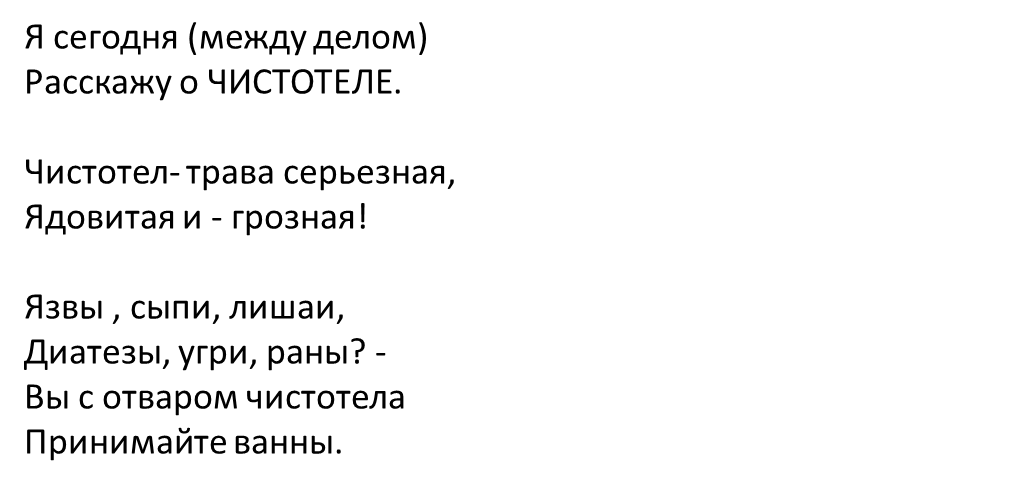 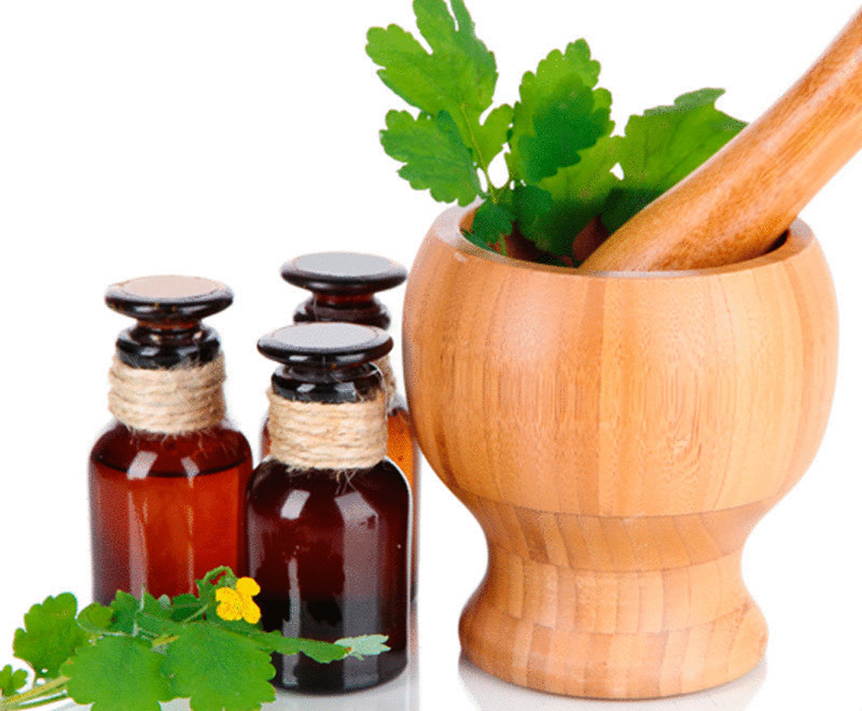 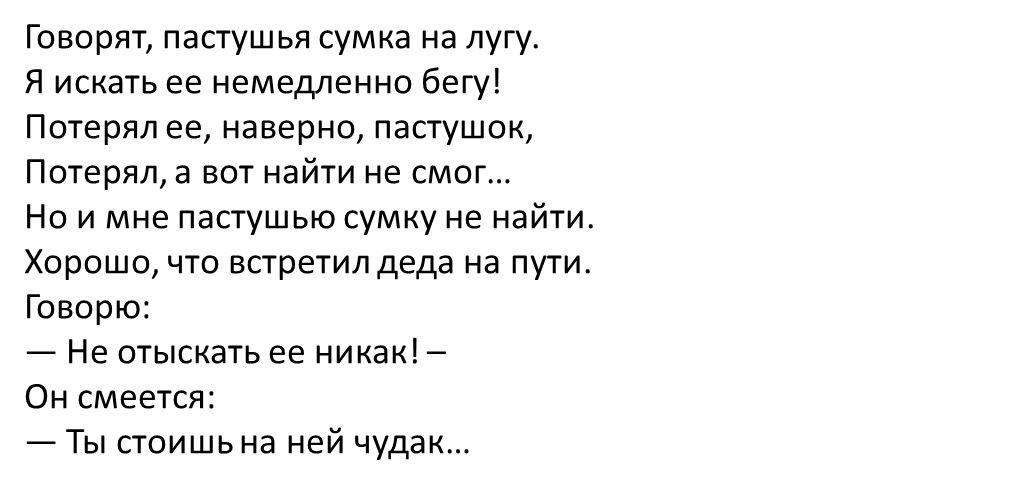 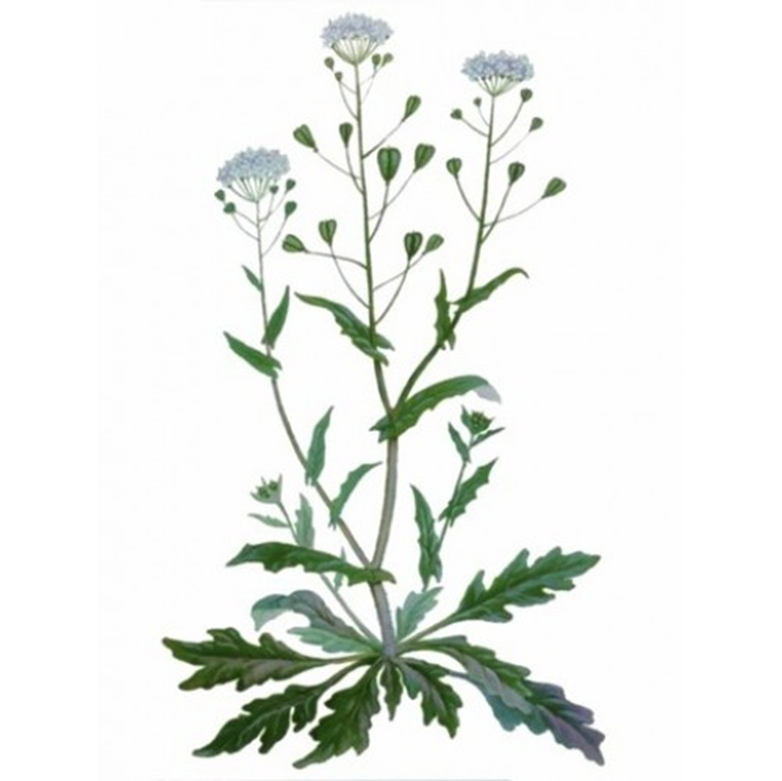 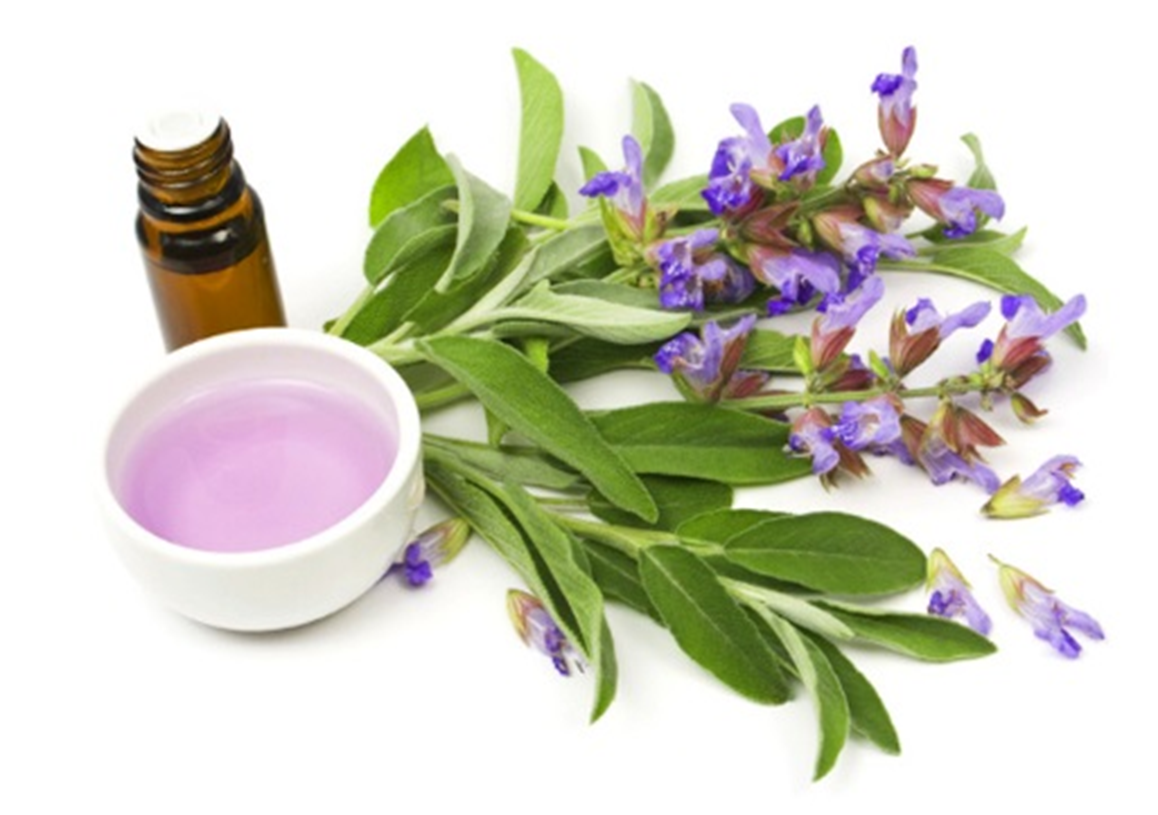 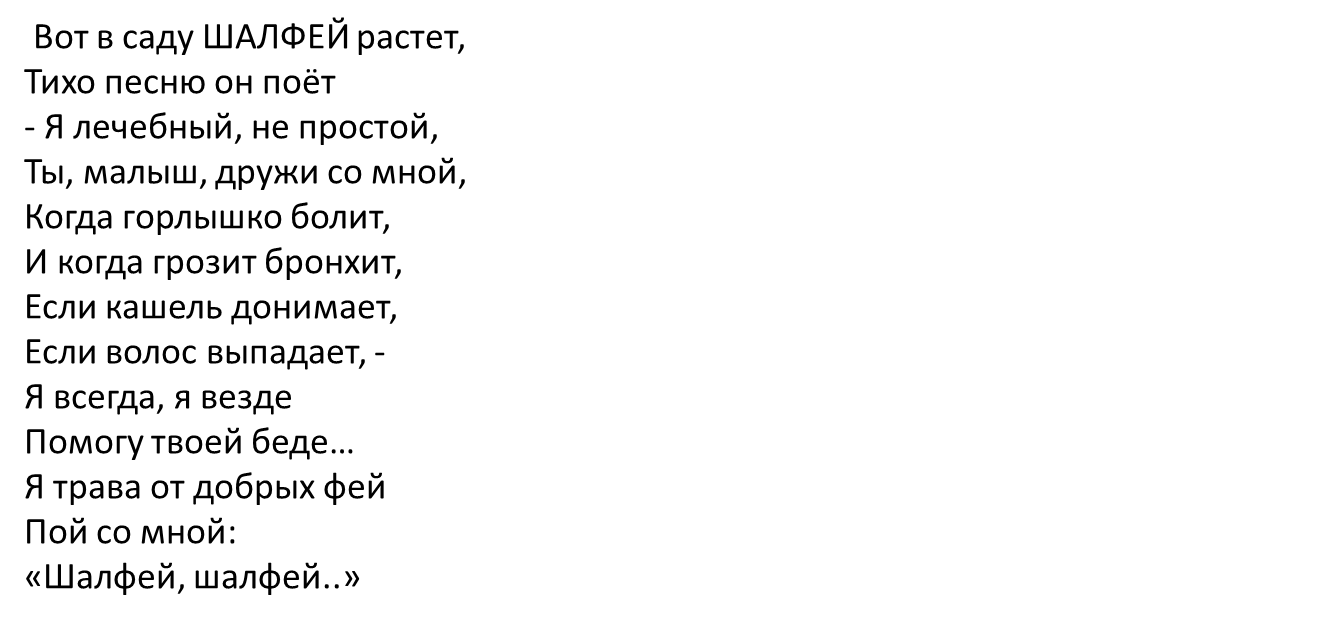 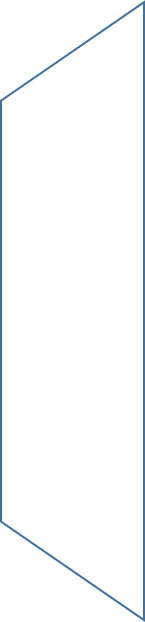 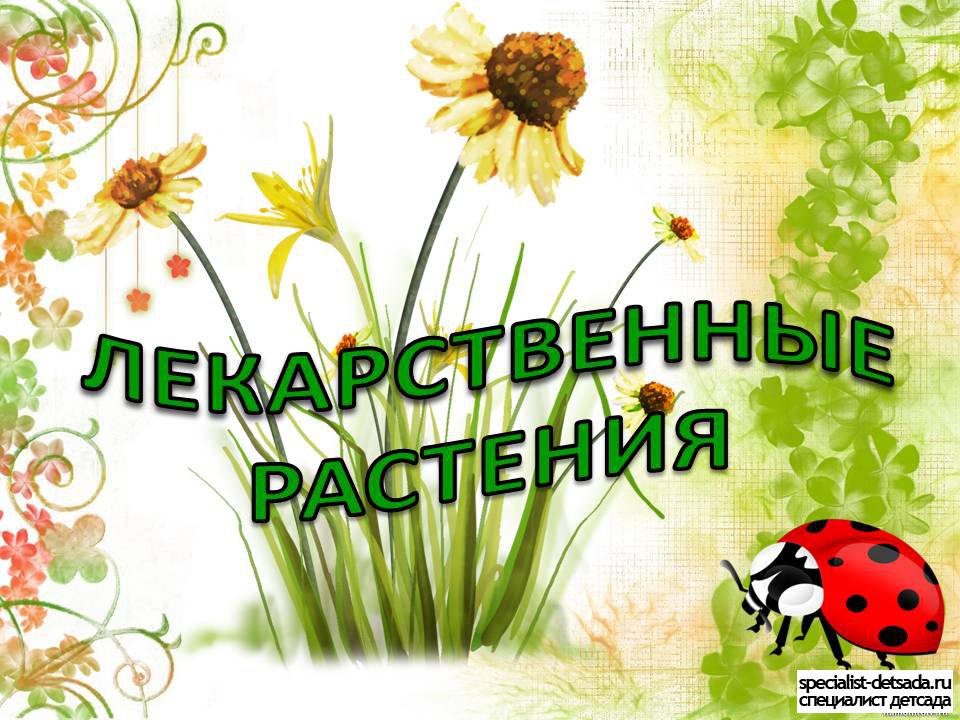 Подорожник
большой
Земляника 
лесная
Ромашка
аптечная
Зверобой
Шиповник
Пастушья сумка
обыкновенная
Чистотел
Одуванчик 
лекарственный
Шалфей
Календула
или ноготки
Мать-и-мачеха
Крапива
двудомная
Васильки